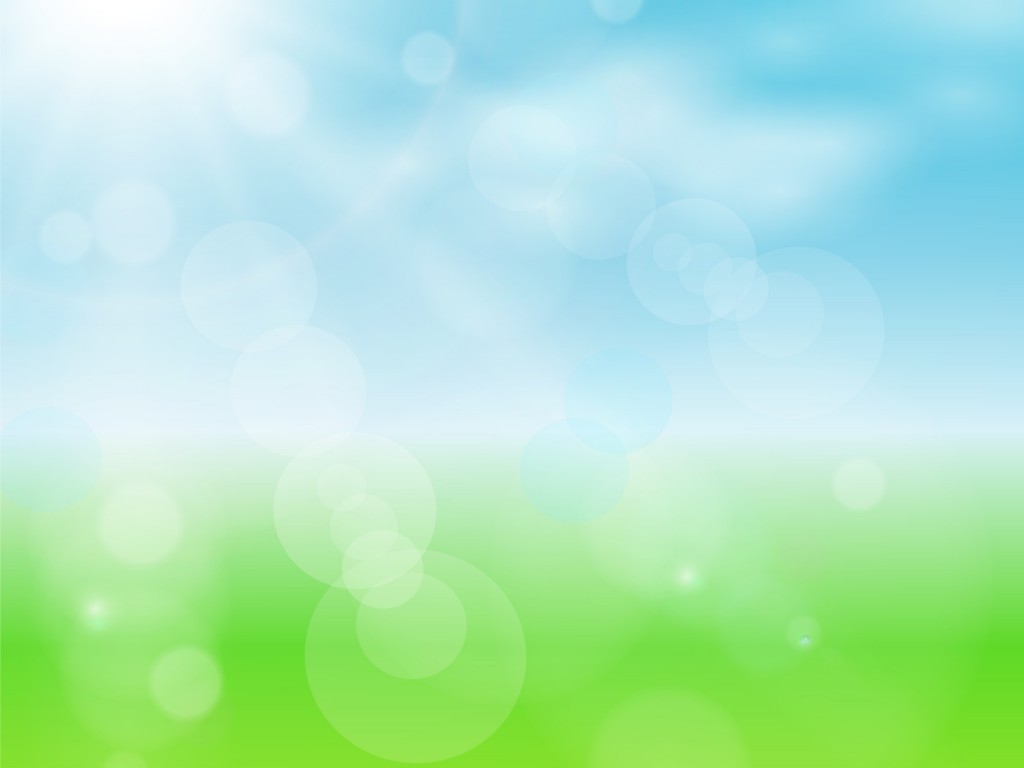 ГБУ ДО РС(Я) Республиканский центр психолого-медико-социального сопровождения
Позитивное восприятие окружающего мира
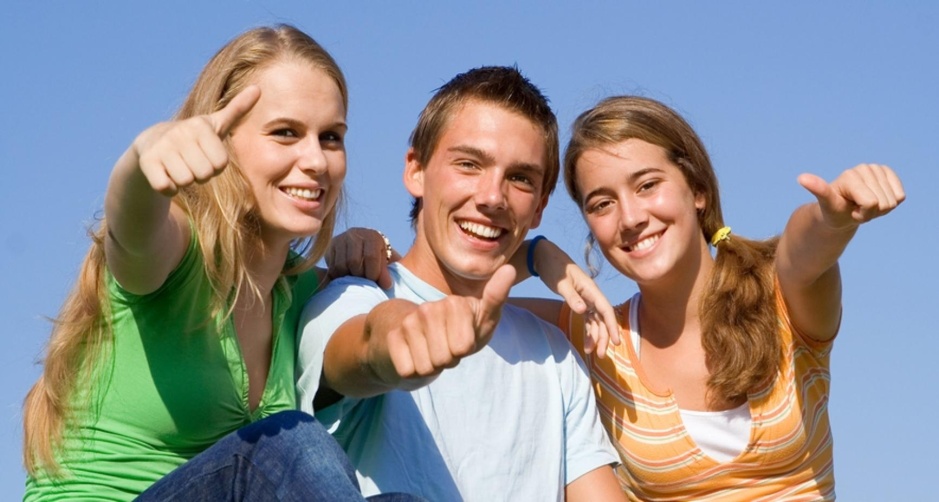 Для детей и подростков
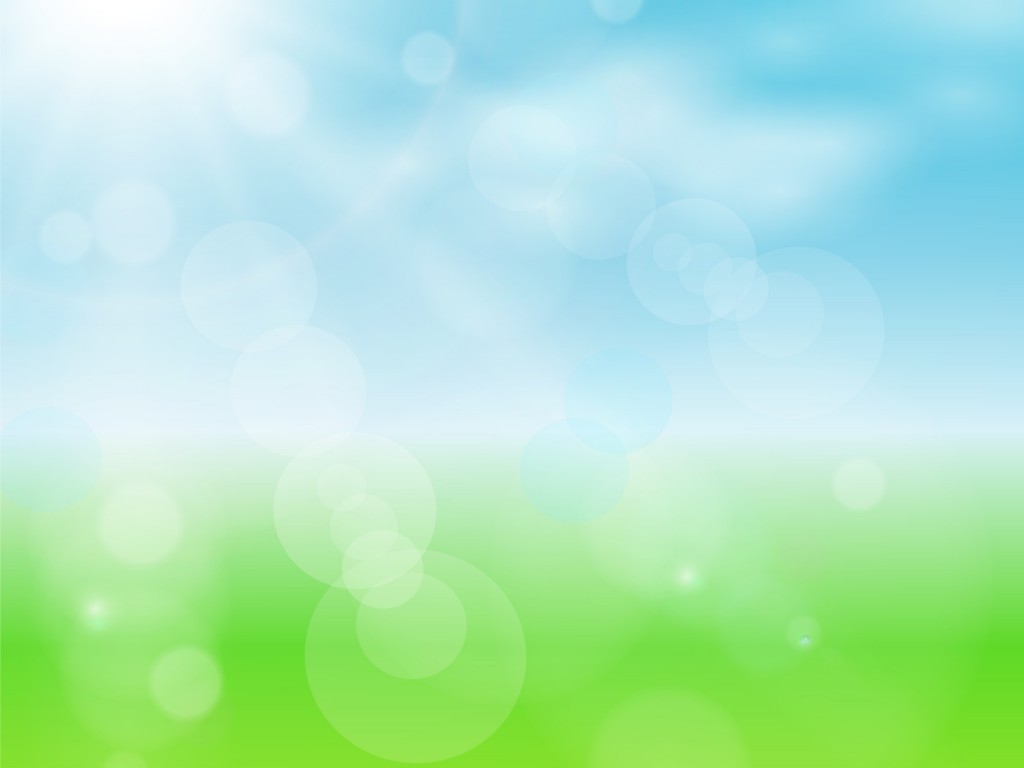 Умение позитивно воспринимать окружающий мир и ситуацию — условие преодоления эмоциональных перегрузок и достижения гармонии с собой и миром
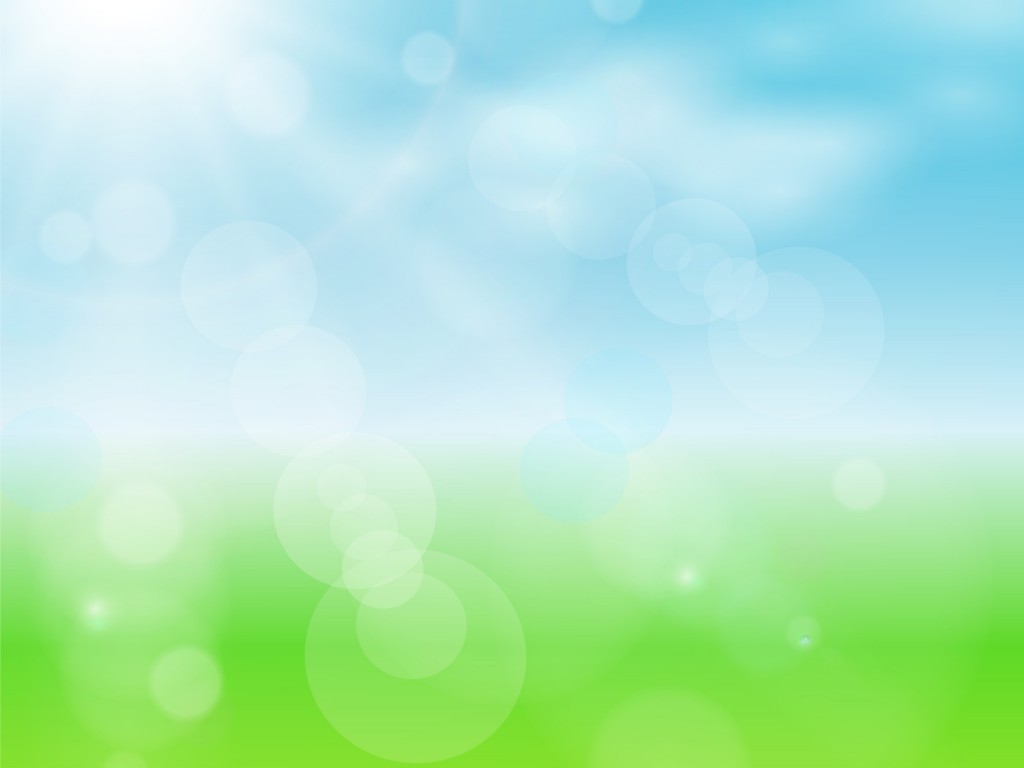 Как правило, нам легче акцентировать свое внимание на трудных и неприятных сторонах жизни, нежели на приятных. В результате жизнь перестает радовать своими красками и превращается в серое, однообразное, а иногда и очень напряженное существование
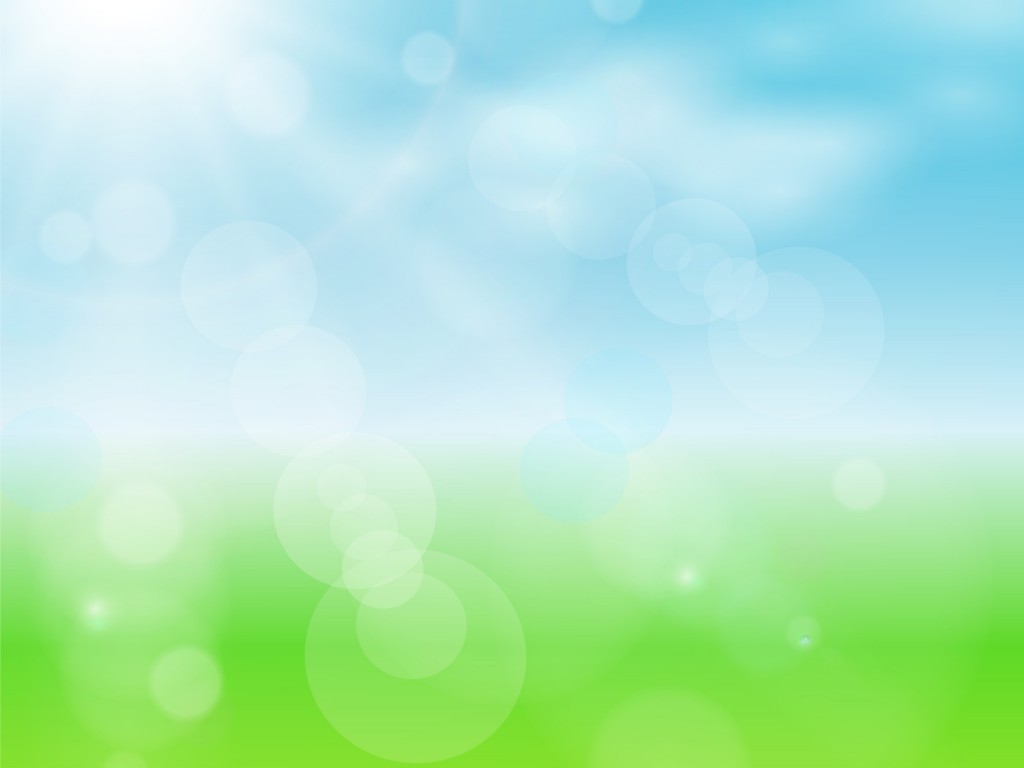 Способы развития позитивного взгляда на себя, других людей, ситуацию
1.  Каждый вечер перед сном надо постараться вспомнить, что нового и хорошего было в вашей жизни за прожитый день, а утром, проснувшись, — подумать, что приятного вас ожидает. Если делать это регулярно, можно скоро заметить, как преобразится жизнь и насколько уменьшится собственное внутреннее напряжение.
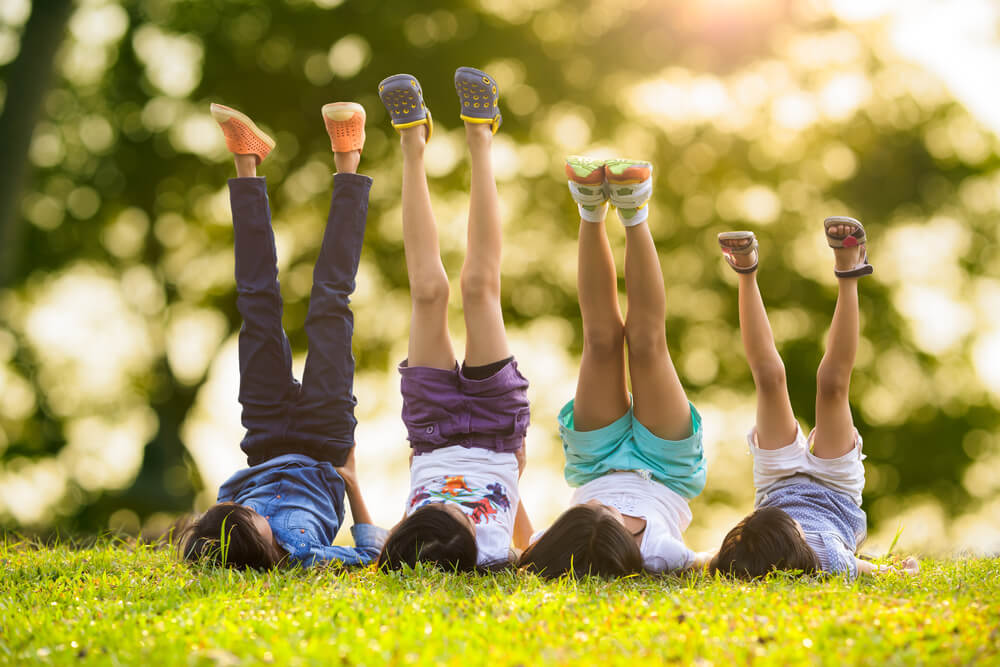 .
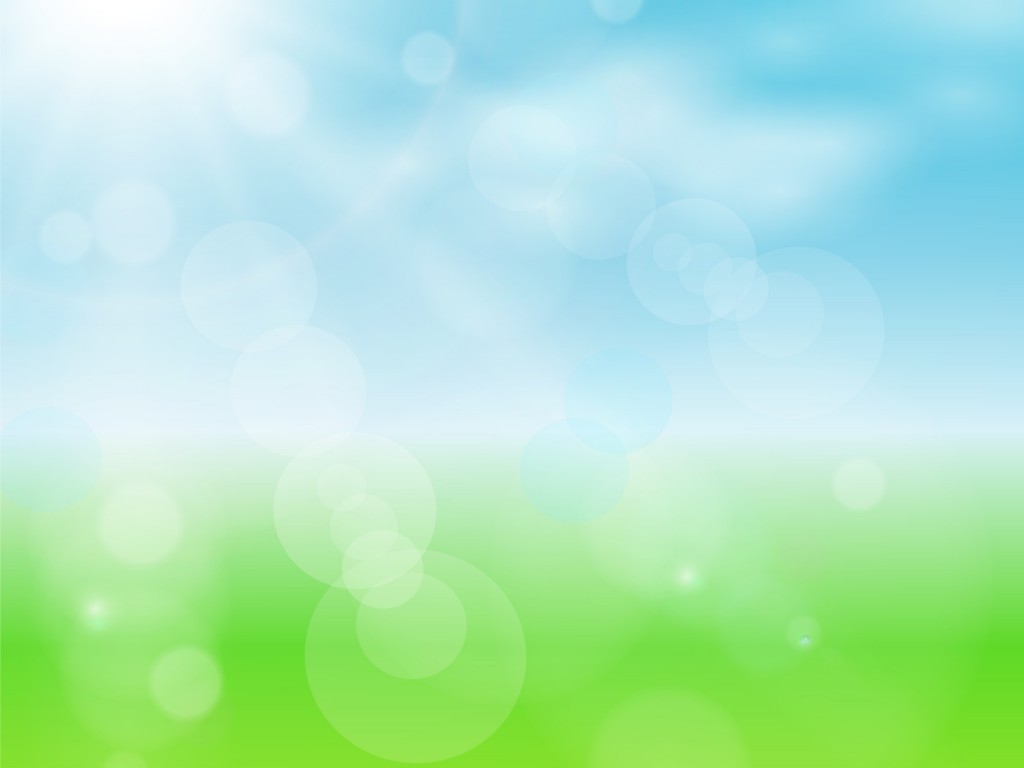 Мы очень часто расстраиваемся и теряем уверенность в себе под влиянием оценок других людей, и даже безобидный вопрос, заданный либо в не очень корректной форме, либо не вовремя может вывести нас из себя
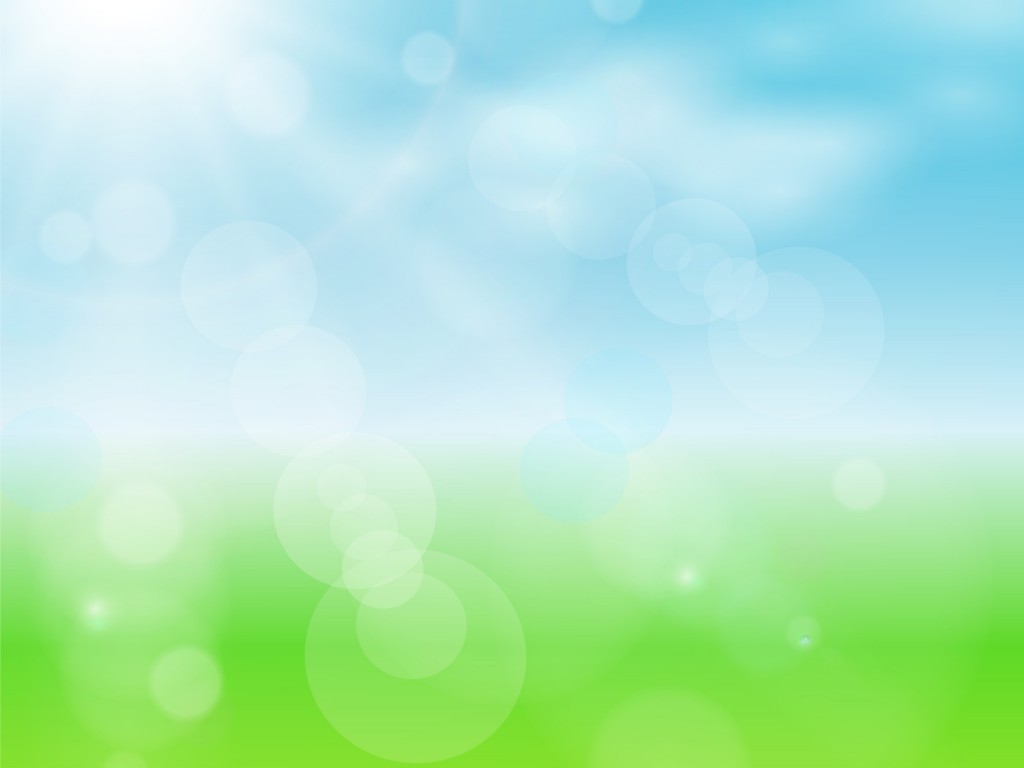 2. Напишите на листке бумаги один под другим вопросы любого содержания, которые могут быть заданы вам лично. Справа разделите листок на две колонки, в первой напишите позитивный смысл вопроса, во второй — негативный. В каждом вопросе есть и тот и другой смысл в зависимости от ситуации и отношений с человеком, который задает вопрос. Пофантазируйте и постарайтесь найти и тот и другой смысл в каждом вопросе.
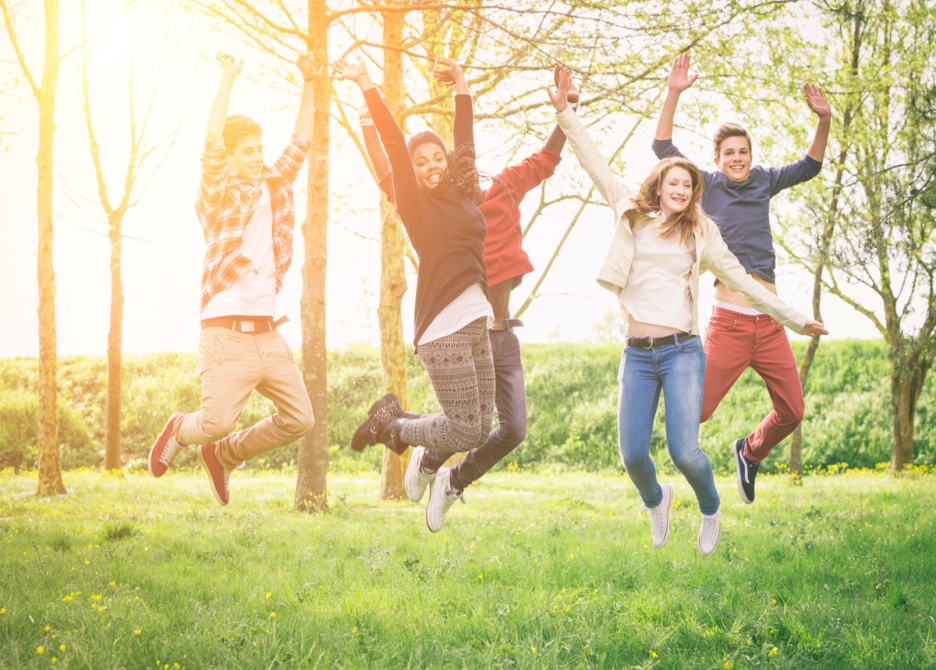 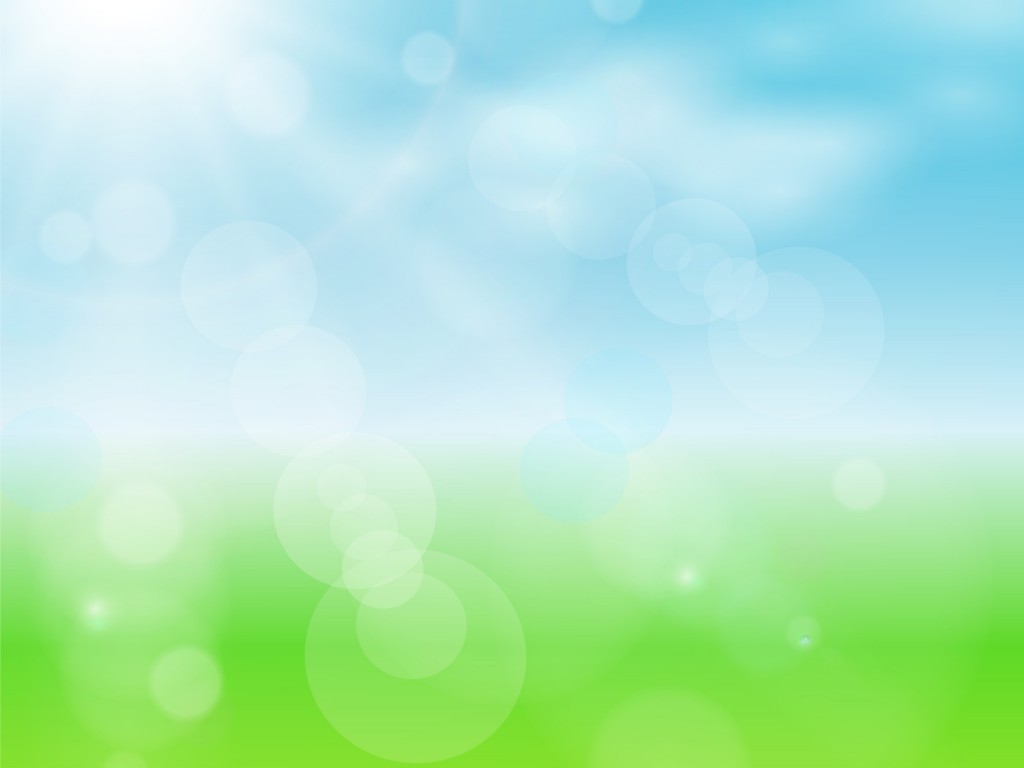 3 . Упражнение на самовнушение,
 укрепление уверенности в себе

Необходимо сесть перед зеркалом и описать, что вы видите перед собой, например: «Я вижу молодого человека (девушку) с черными волосами, карими глазами». Затем повторите процедуру, но акцентируя внимание на том, что вам понравилось, например: «Я вижу, что у этого юноши (девушки) очень интересный цвет волос, глаза излучают ум и доброту, нос неординарный и т.п.». Если сначала будет трудно, постарайтесь убедить себя, что это только игра, но затем постарайтесь сказать себе как можно больше комплиментов. Вам будет смешно, вас может бросить в жар или вы почувствуете, что стало прохладно. Не бойтесь этих и других эмоциональных и физиологических реакций. Так и должно быть, когда преодолеваются стереотипы. Продолжайте упражнение, и увидите, что через некоторое время вам легче будет принять себя такими, какие вы есть, и смотреть на себя позитивно.
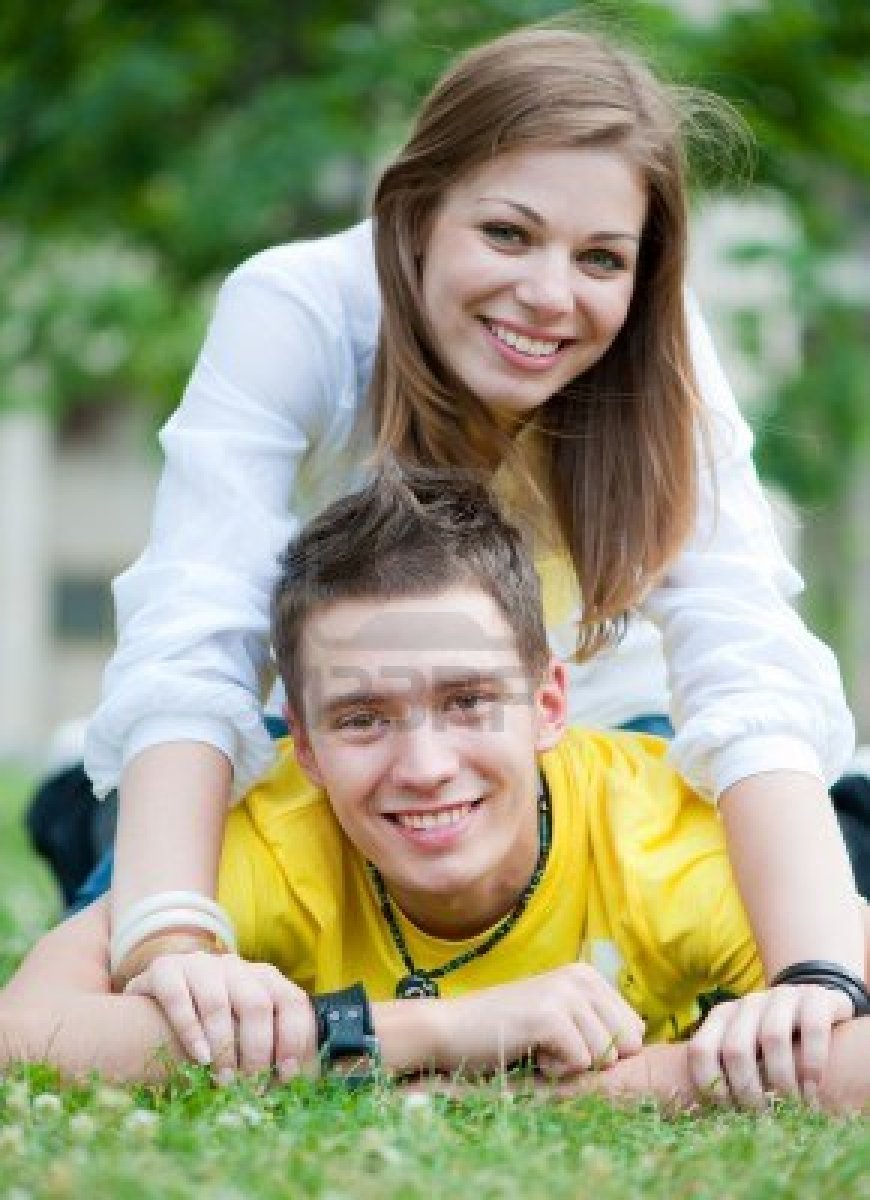 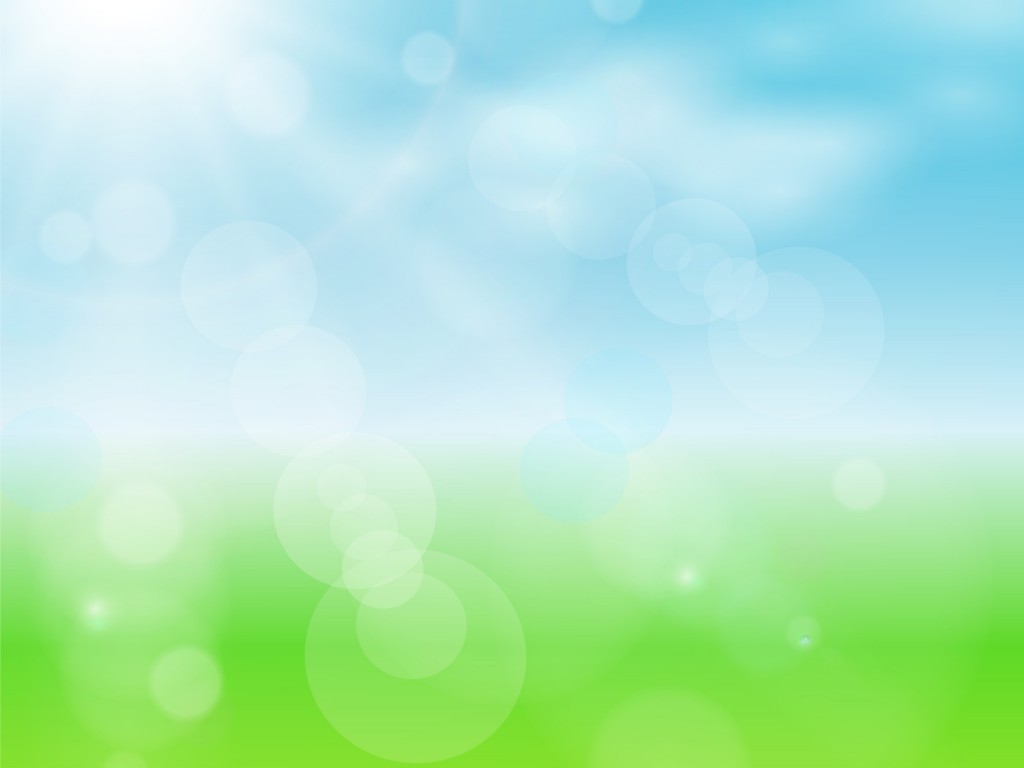 4. Напишите на листке список личностных качеств, какие вы знаете (для этого можно использовать и любые списки из литературы, но лучше сделать свой). Отметьте в этом списке все качества, которые есть лично у вас. Теперь из этих качеств выберите те, которые вы считаете положительными. Выпишите эти качества, повесьте листок где-нибудь на видном месте и иногда читайте их вслух. Через некоторое время опять обратитесь к полному списку, и снова отметьте свои положительные качества и т.д. Всегда полезно знать, за что можно уважать себя. Если другие пока что не видят этого, то скоро у них будет возможность убедиться в том, как много у вас достоинств.
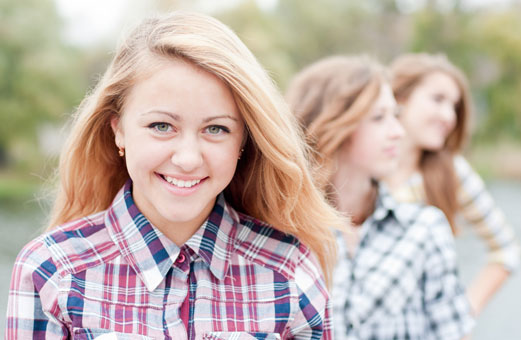 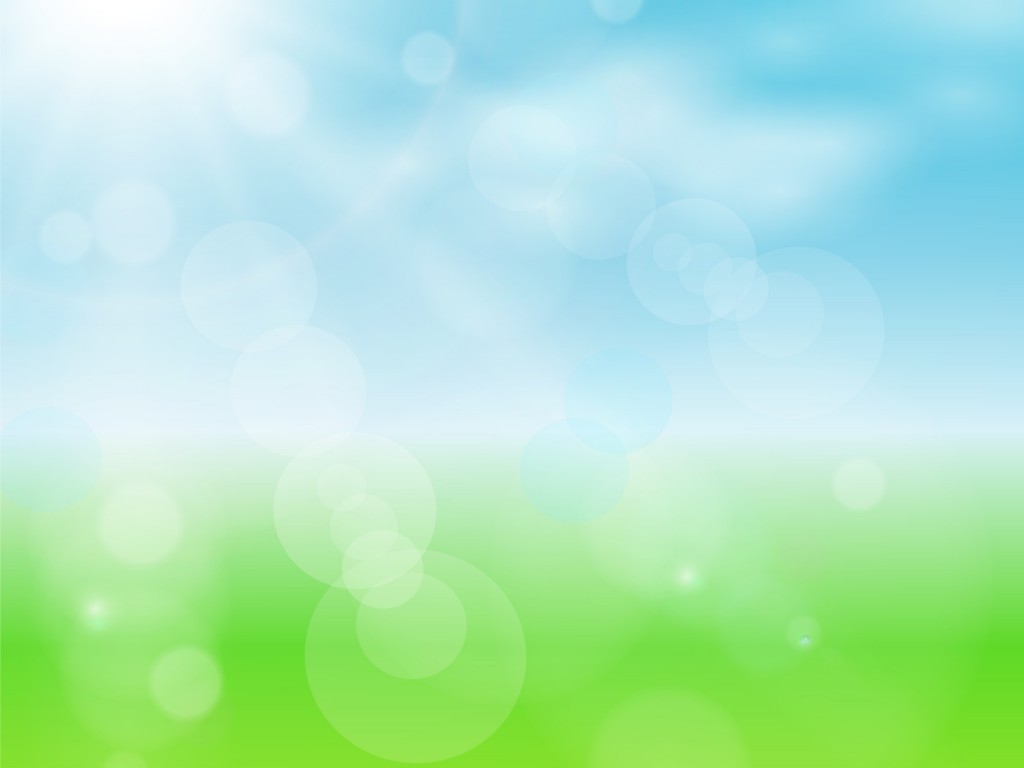 5.  Развитие позитивных отношений с окружающими
Для развития позитивных отношений с окружающими необходимо проделать следующее.
Напишите список положительных качеств тех людей, с кем у вас складываются хорошие отношения. А затем список положительных качеств тех, с кем складываются сложные отношения. Это поможет вам лучше разобраться в своих чувствах, стать более независимыми от ситуативных чувств, опереться в общении с людьми на позитивные чувства и снизить влияние отрицательных. Даже в случае сложного конфликта вы будете больше уважать себя, если будете иметь дело с достойным противником.
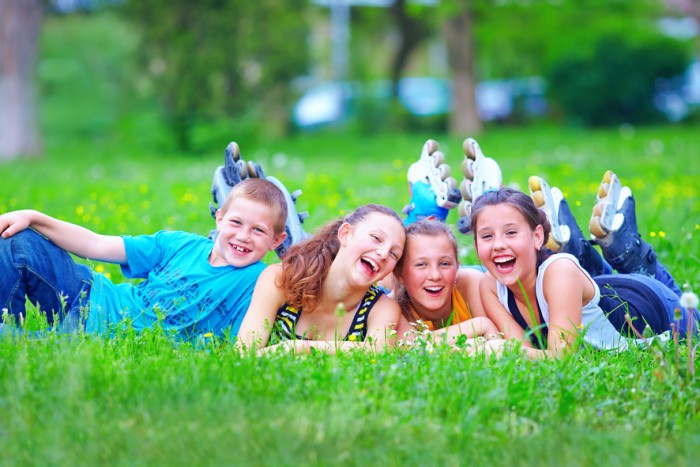 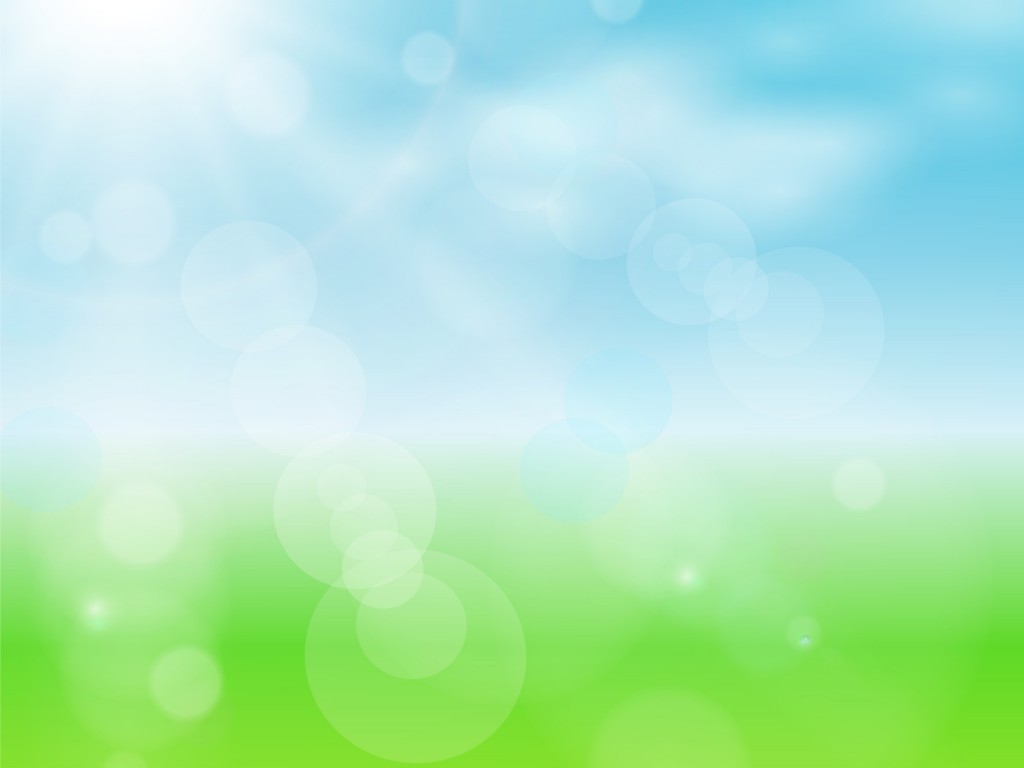 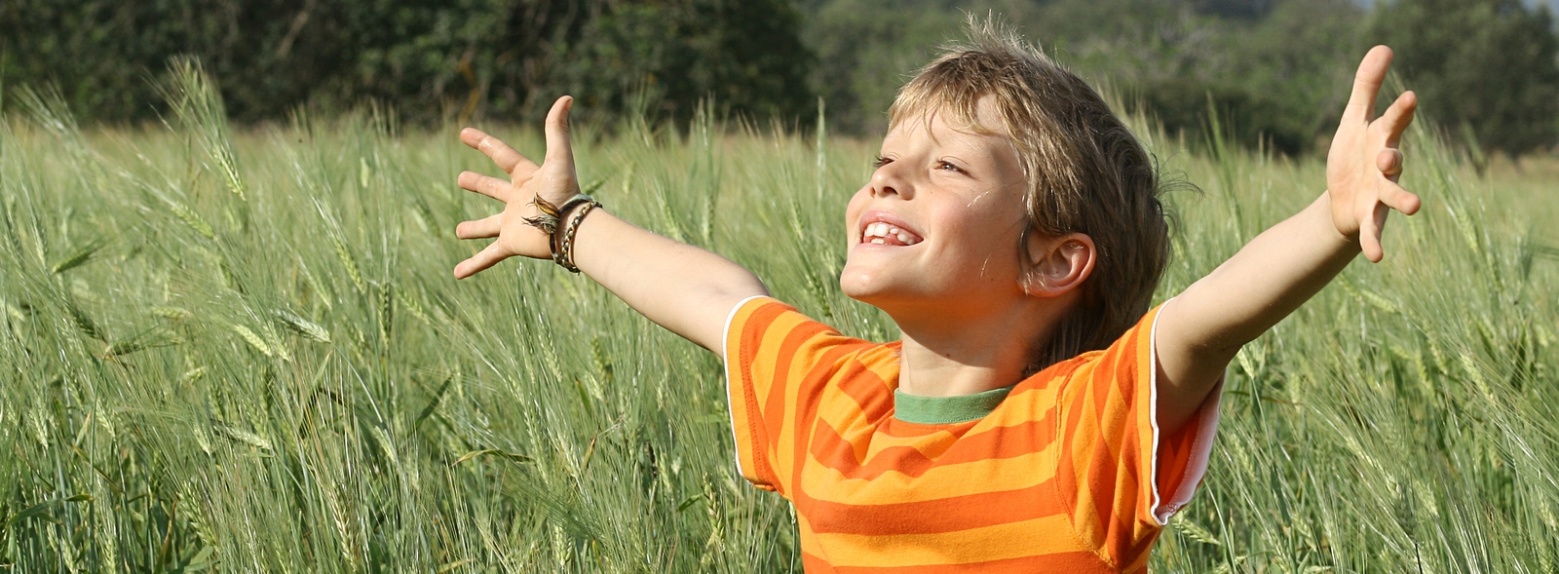 6. Сформулируйте личное кредо: Я знаю, что для цивилизованного общения и поддержания уверенности в себе нужно уметь заслужить уважение окружающих. Поэтому при общении с людьми я буду придерживаться следующих правил:
° часто произносить вслух имя собеседника;
° буду всегда иметь на лице доброе и приятное выражение, легкую улыбку;
° всегда буду выступать в роли терпеливого и внимательного слушателя;
° буду говорить как можно чаще людям, комплименты, буду вежлив;
° буду интересоваться увлечениями, заботами и интересами сотрудников.
Обсудите это кредо с близкими и авторитетными для вас людьми, может, вы найдете собственную интерпретацию этих правил.
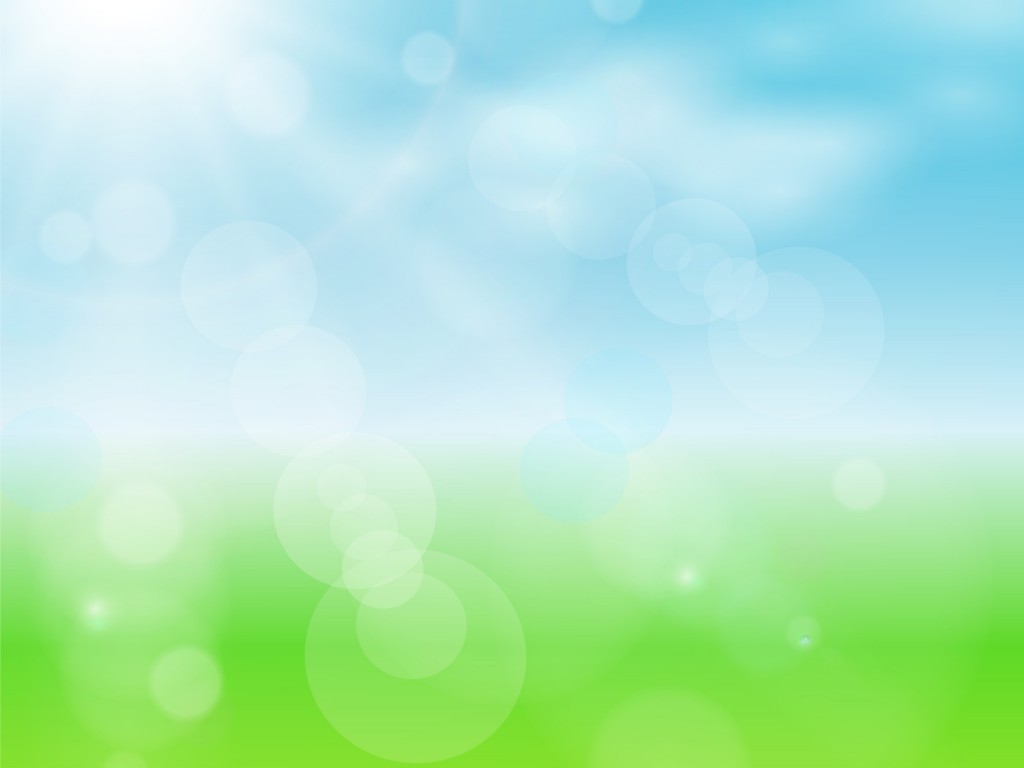 Можно предложить девять правил, которые позволяют высказать неприятное мнение о человеке, не поссорившись с ним и не обижая его. Эти приемы также можно использовать в качестве упражнений для работы над собой:
1. Начинайте с похвалы и искреннего признания достоинств собеседника.
2. Не говорите прямо об ошибках. Предоставьте человеку возможность «сохранить лицо» и одновременно дайте понять, чего вы от него ждете.
3. Прежде чем критиковать других, начните с собственных ошибок.
4. Вместо того чтобы критиковать, куда полезнее поинтересоваться: «Не могли бы вы сделать то-то?»
5. Дайте людям возможность спасти свой престиж.
6. Хвалите человека за малейшие успехи — искренне и щедро.
7. Создавайте людям хорошую репутацию, которую они будут стараться оправдать.
8. Покажите, что допущенную ошибку можно легко исправить.
9. Найдите способ сделать так, чтобы вашу просьбу выполнили с желанием.
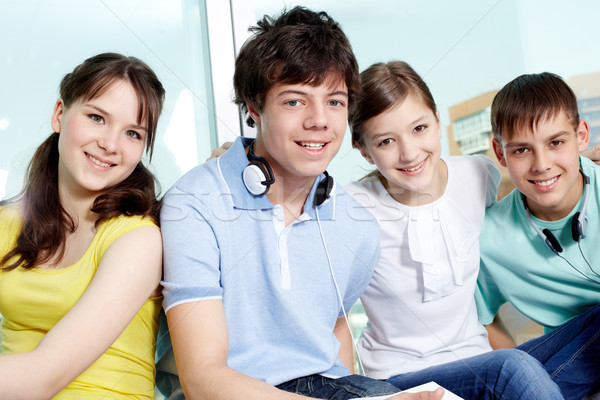 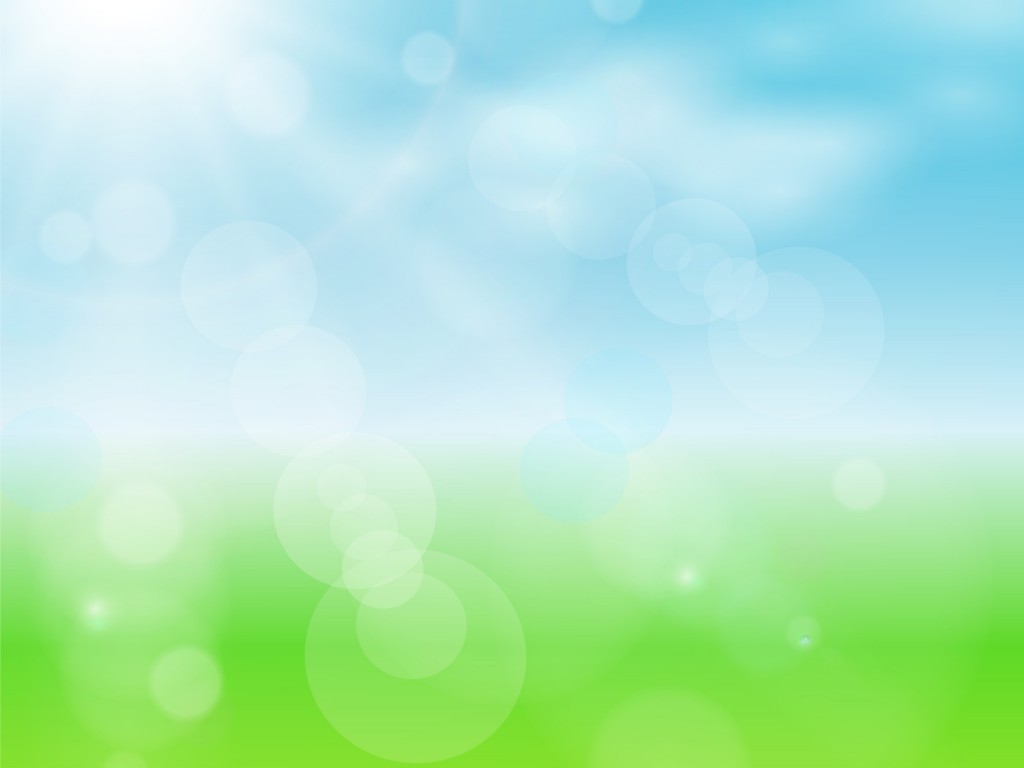 Жизнь прекрасна!
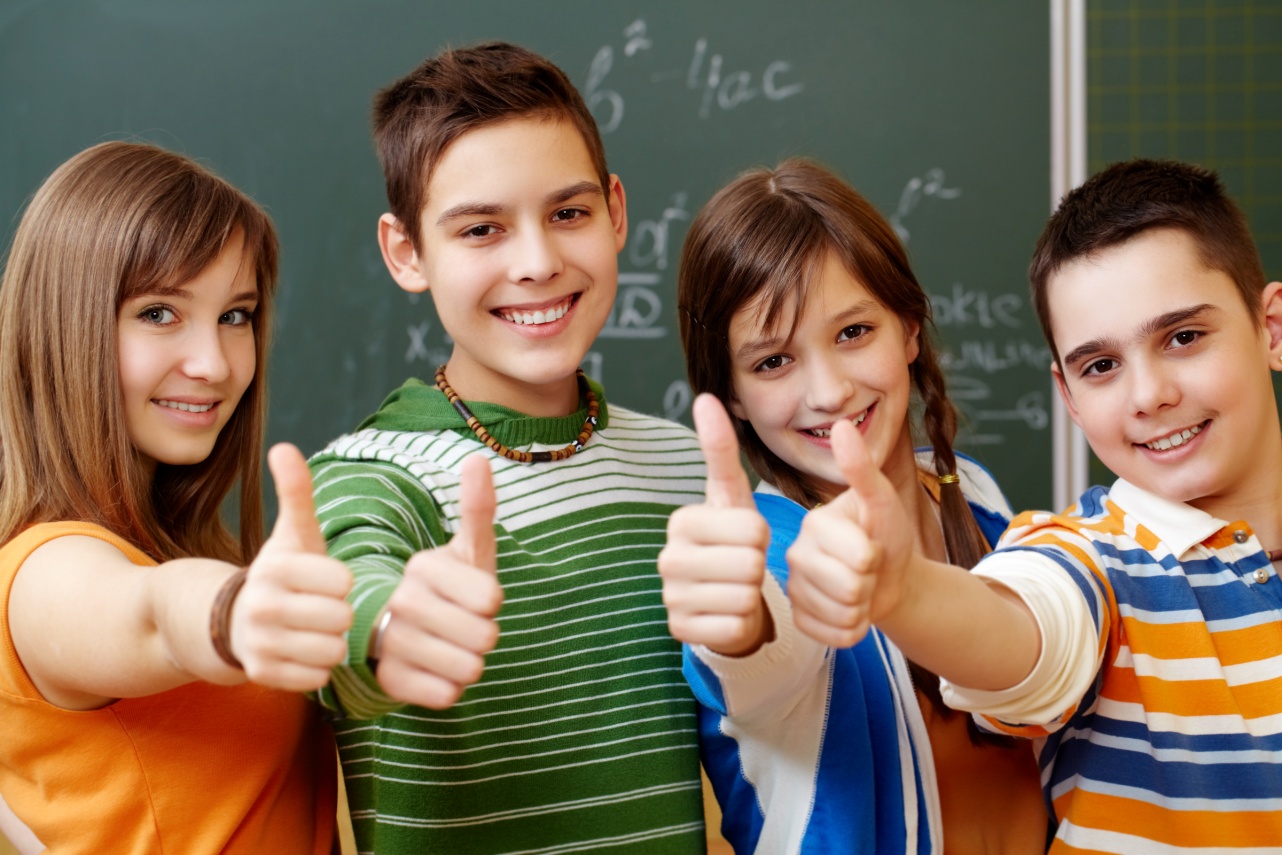